Chamados a crescer                                   como evangelizadores! Enquanto famílias cristãs!
Quem vem a nós???
Catequizandos apaixonados por Jesus Cristo?
A “preocupação central da catequese é a educação da fé, a iniciação à vida comunitária, a formação do cristão ético e solidário. A celebração dos sacramentos acontece como decorrência da caminhada da fé e da vida comunitária” (DNC 312 b)
Percebemos então que o processo de IVC é muito mais exigente que a tradicional preparação para os sacramentos!
RITO DOS ELEITOS
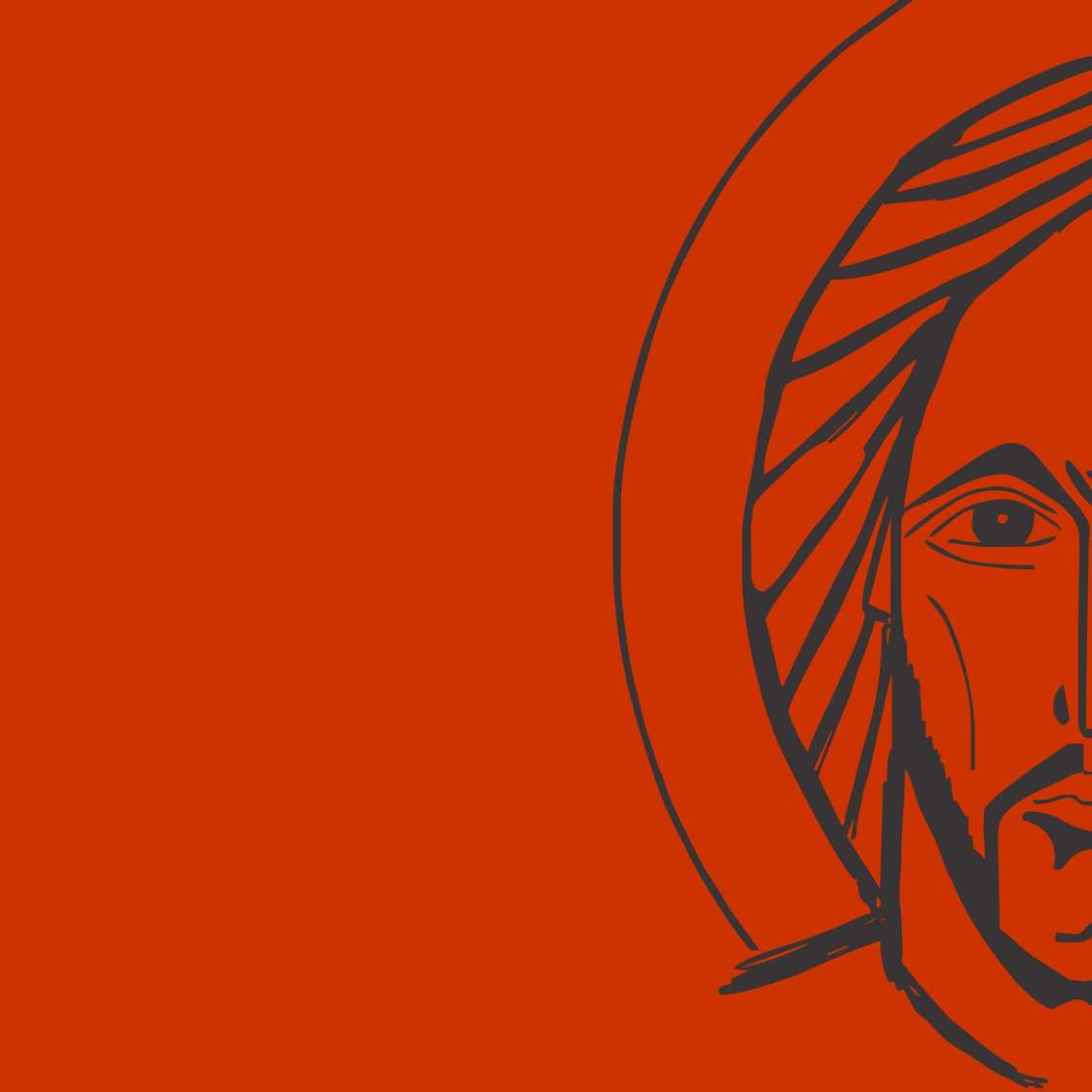 Mistagogia
Ser introduzido no mistério
A vida nos sacramentos : Não “explicamos” Deus, mas O experimentamos
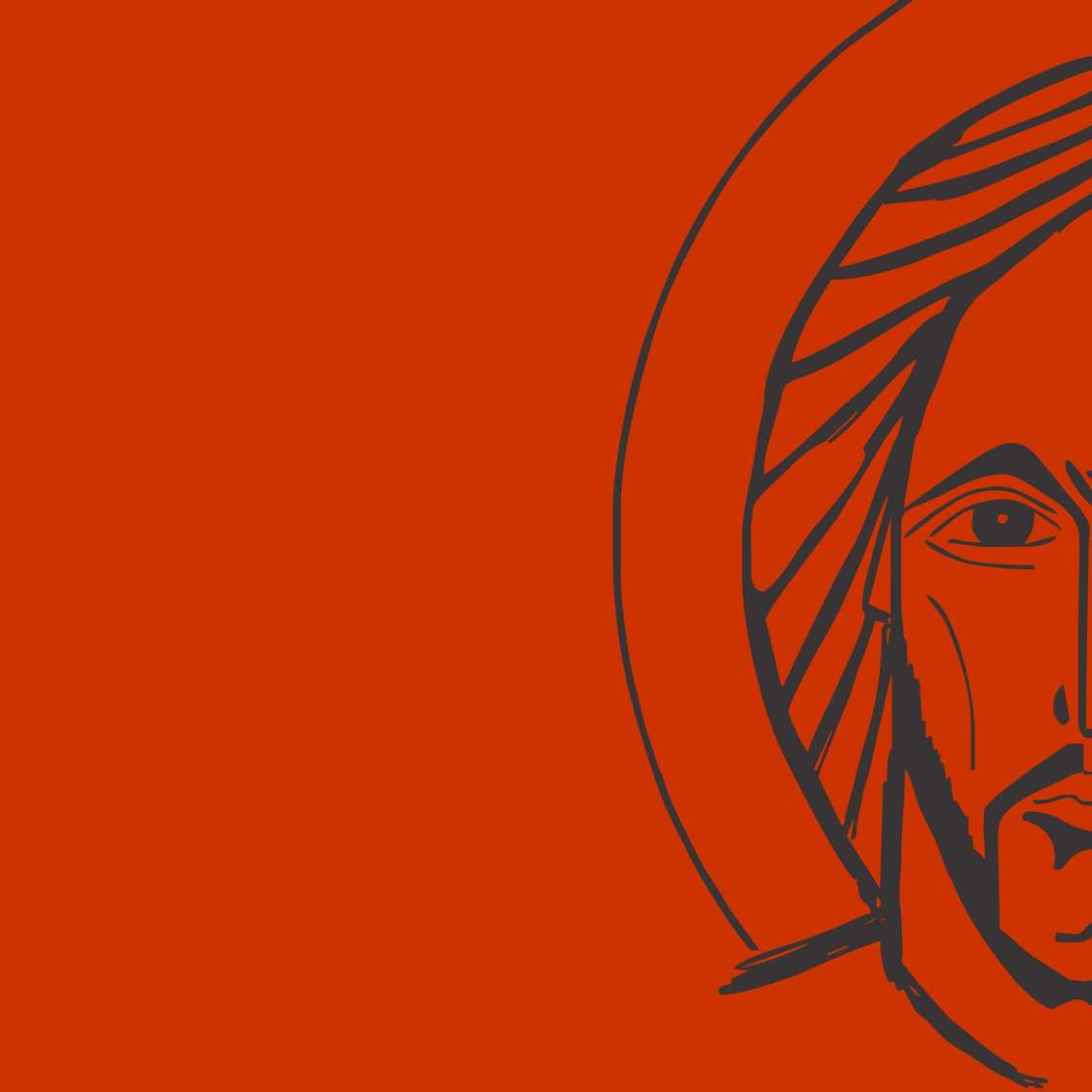 Deus  é  mistério
Mas não ESTÁ escondido
Ele se revela, se manifesta, 
comunica sua palavra, seu projeto 
Ele  nos procura ...
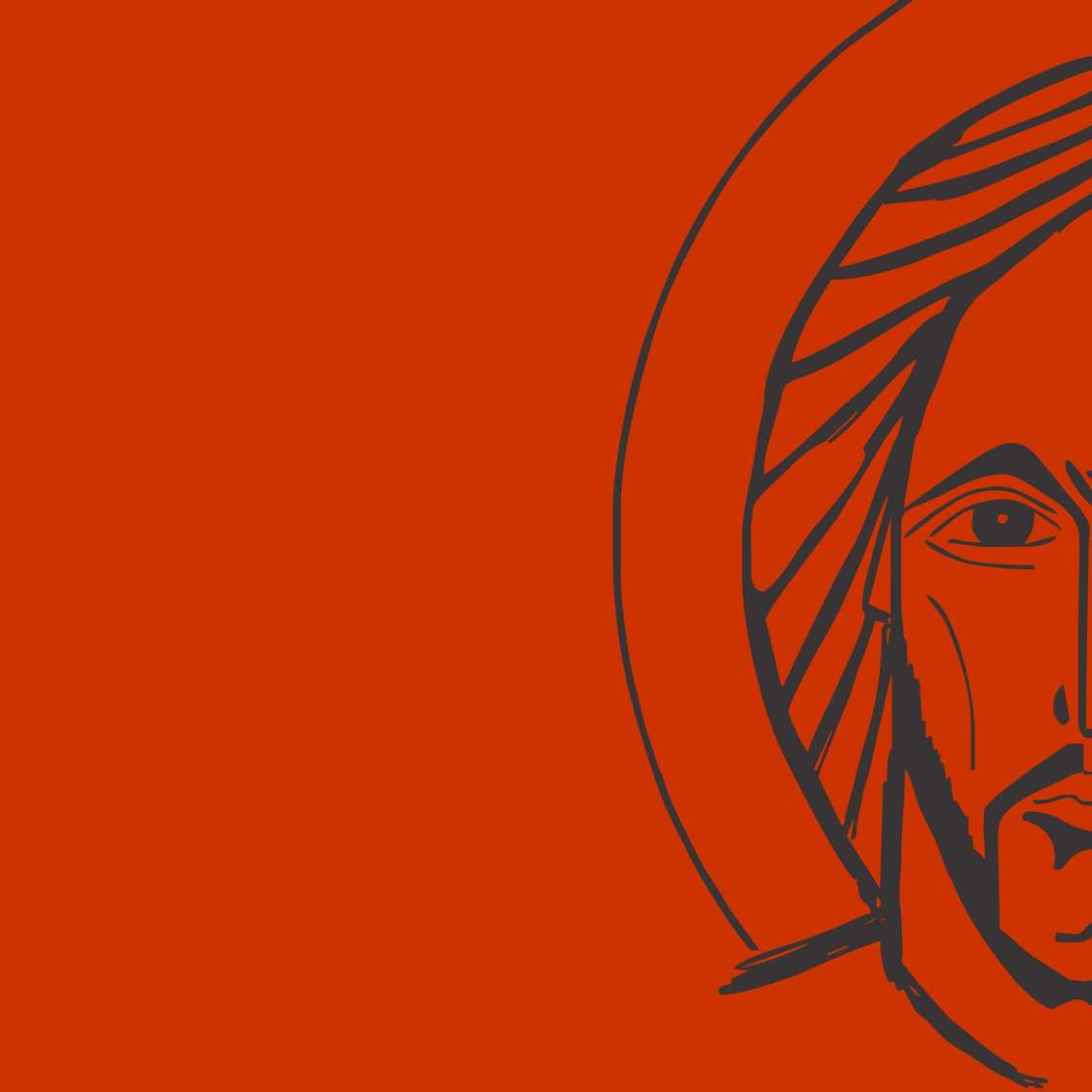 Na Igreja primitiva os adultos eram iniciados à vida cristã pelos 3 sacramentos na vigília do sábado santo
O TEMPO PASCAL
Tempo para os batizados aprofundarem 
a experiência proporcionada 
pelos sacramentos.
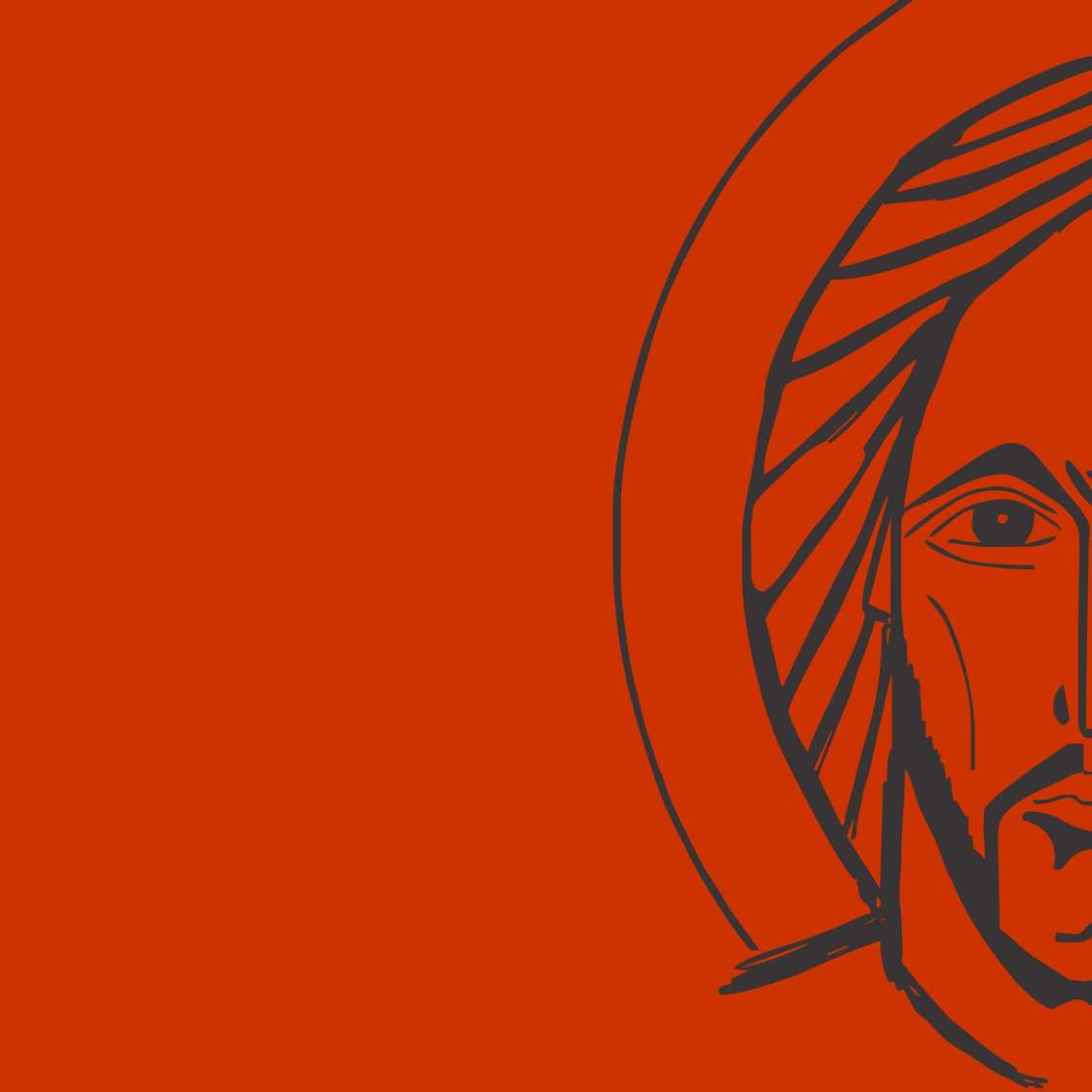 Experiênciaabrir-se à experiência do encontro para se envolver no mistério de Deus
Iniciados e habilitados 
a compreender melhor a experiência dos sacramentos
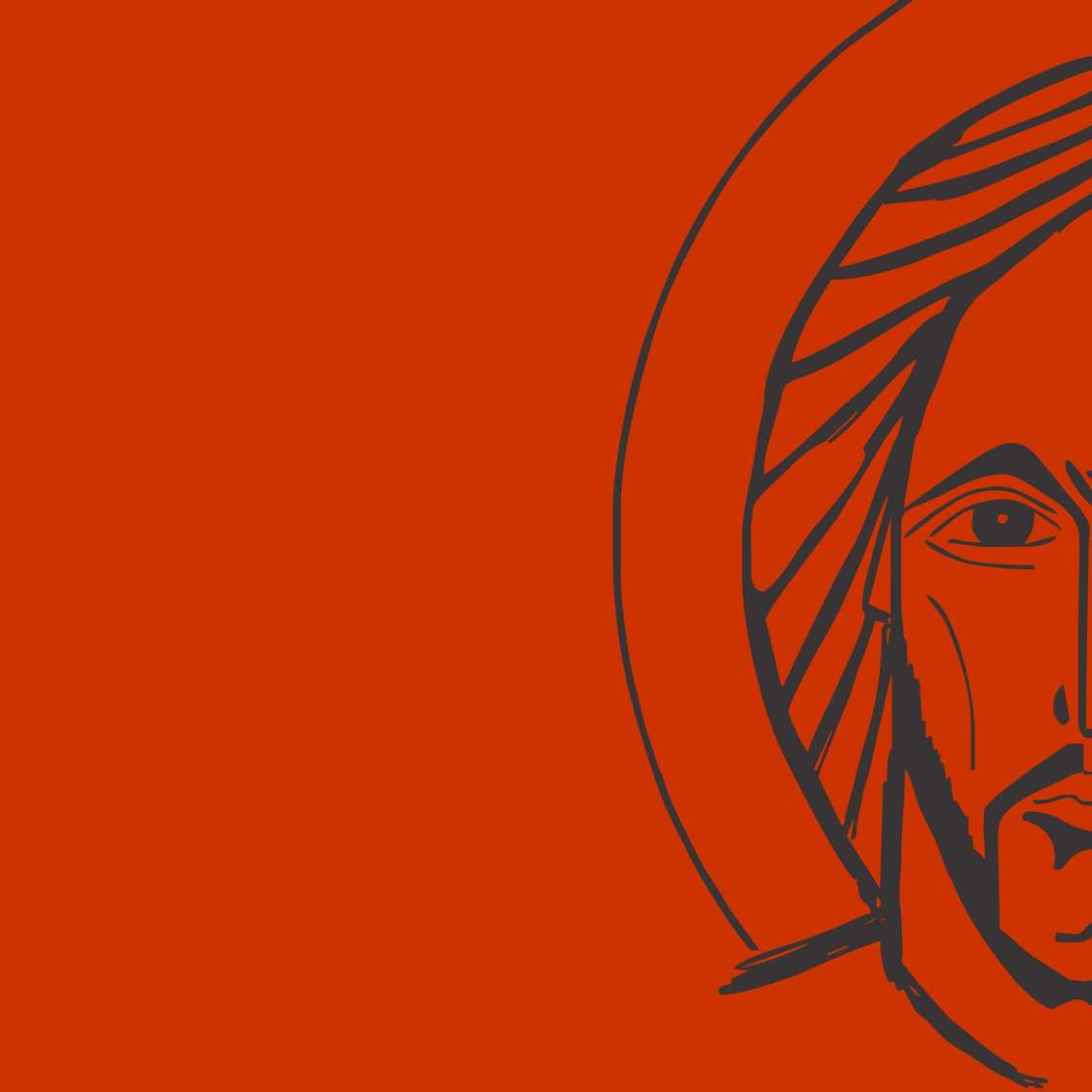 Cultivar  a intimidade com Deus
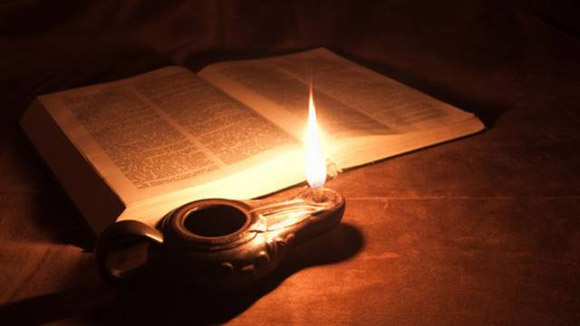 Retiro/confissões
João Paulo II pergunta à Lino: Você é cristão?
Na verdade, eu não sei,  ATÉ FIZ A PRIMEIRA COMUNHÃO, MAS NÃO PENSO "NISSO" MAIS, responde ele... Noutro momento o papa consegue arrancar dele que sua última confissão foi aos 11 anos de idade. Certamente foi sua primeira e última confissão.